Figure
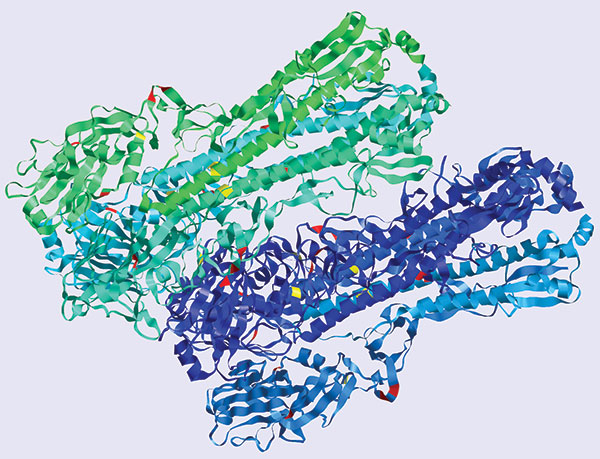 Figure.&nbsp;Structure of the pandemic (H1N1) 2009 virus hemagglutinin homotrimer, indicating (in red) the 9 aa positions in hemagglutinin at which a residue not found in pre-2009 influenza (H1N1) was fixed (100% frequency) in pandemic (H1N1) 2009 virus.
Bhoumik P, Hughes AL. Reassortment of Ancient Neuraminidase and Recent Hemagglutinin in Pandemic (H1N1) 2009 Virus. Emerg Infect Dis. 2010;16(11):1748-1750. https://doi.org/10.3201/eid1611.100361